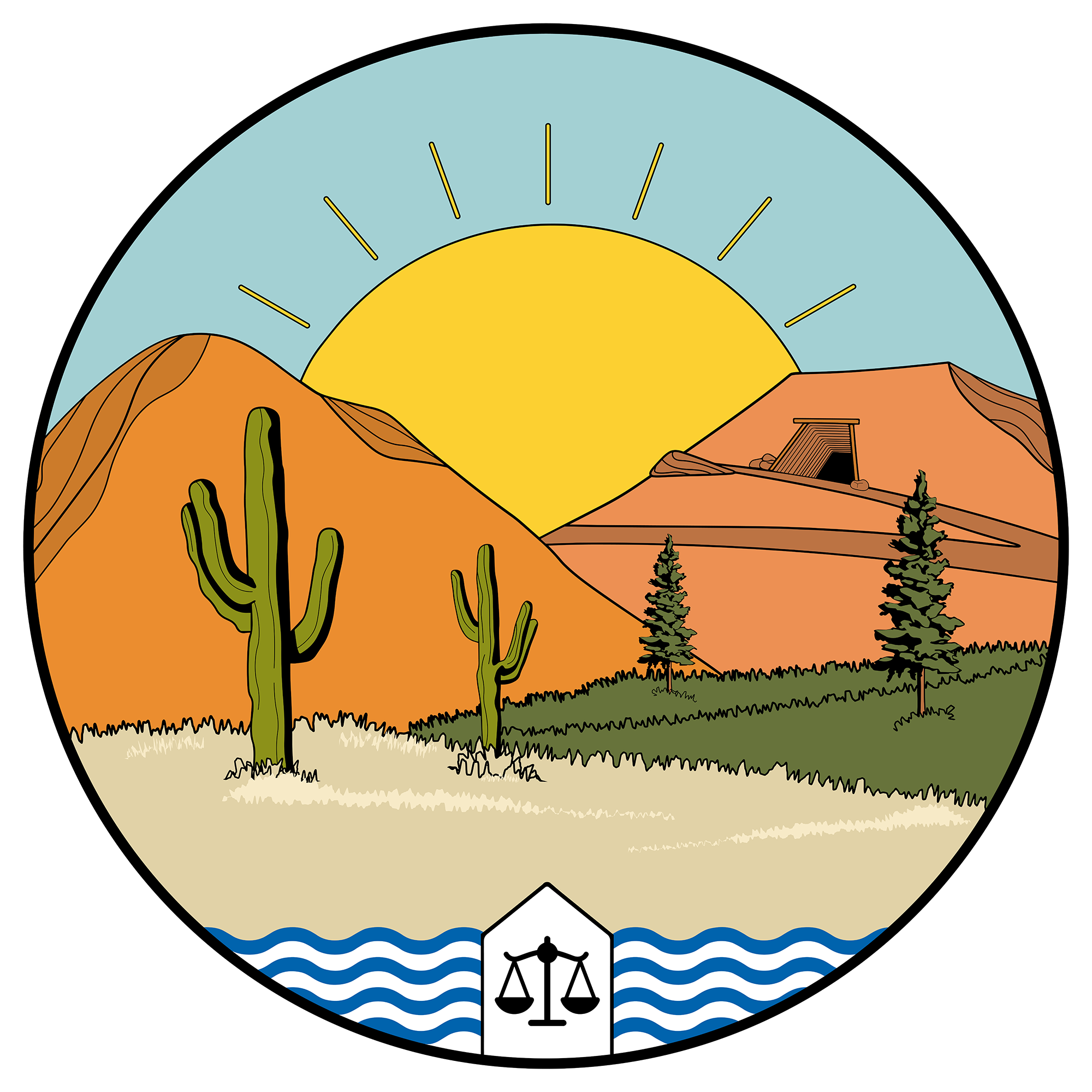 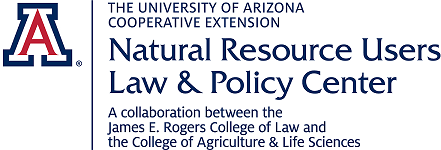 NRULPC Advisory Board Meeting
May 26, 2023 | 10:00 am-2:00 pm
Welcome 	- George Ruyle and John Lacy, Co-Directors
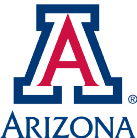 Review Agenda	- John Lacy
Agenda 

NRULPC Highlights
Update on Natural Resource Use & Management Clinic
Undergraduate Class 
American Indian and Tribal Perspectives
Featured Speaker – Pilar Thomas
Thank You’s and Adjourn
Lunch and Networking
Special Event – Tai Kreider

Next Meeting – Fall  2023
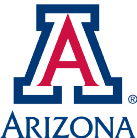 Advisory Board Members Introductions	- George Ruyle
Please give a BRIEF introduction of yourself.
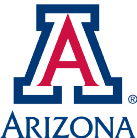 NRULPC Objectives 	- George Ruyle and John Lacy
Objectives 
Train students to critically evaluate complex natural resource law and policy matters in real time with a hands-on approach to learning – learning by doing.
Combine the science-based knowledge of CALS students and the legal skills of law students to promote responsible stewardship of natural resources.
Build relationships among collaborative partners and the larger community.
Increase the law, policy, and economic analysis capacity of Cooperative Extension.
Support a public interest law clinic on matters involving the regulation and use of natural resources.
Provide an undergraduate level core-knowledge survey course highlighting presentations from legal experts serving the agricultural and natural resource industries.
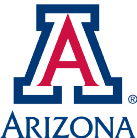 Natural Resource Use & Management Clinic	 - Priya Sundareshan, Director
Spring 2023 
Director on partial leave
3 returning JD students
3 projects 
Farming community
Calif. groundwater regulations
Federal reserved water rights

Fall 2023 – 8 JD students
Co-teaching Sci/Law course
Water Adjudications project
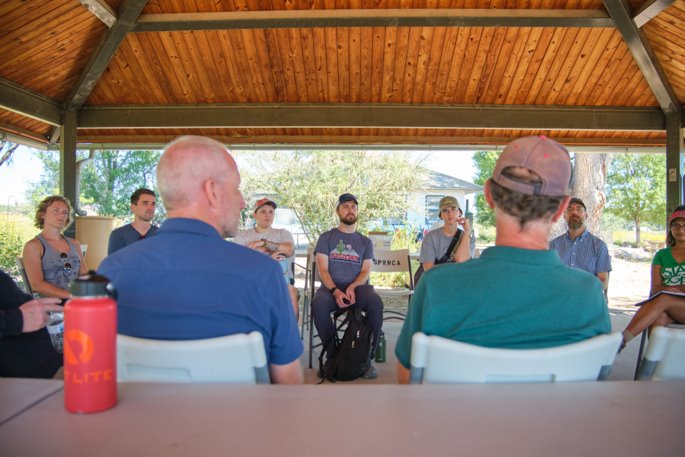 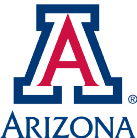 Agriculture Environmental Legal Issues Course UpdateACBS/RNR/LAW 411 Joint Course Spring 2023Course instructors: Joe Willis, Esq. and Anne Gondor
•Overall purpose is to present a balanced view from the resource users' perspective and promote law as a career option to students working on degrees associated with agriculture, veterinary sciences and natural resource use
Increased enrollment to 30 students (28 successfully completed)
8 College of Law students (only 2 registered under LAW)
18 College of Ag students – Veterinary/Animal Sciences (10), Agribusiness (1), Nutrition and Food Systems (7)
1 Eller College of Mgmt, 1 Chemistry
Proposed to be added as curriculum in new undergrad major BA in Geosciences and Society
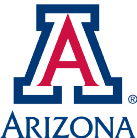 •17 Industry expert guest speakers presented on 14 topics:
Conservation Easements   ​
Contracts and Real Property​
*Local Government Engagement ​
Outbreak Investigation  ​
*Ranching ​
*Tribal Law​
*Farm Bill 2023
Arizona Water Law Types of water regulated
*History of AZ water law
WOTUS
CERCLA
Endangered Species Act (ESA)
Food Safety (FSMA)
NEPA
*Many thanks to the 5 NRULPC Board Members who presented this year!
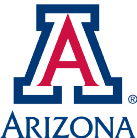 American Indian and Tribal Perspective 	 - Michael Kotutwa Johnson, Affiliated Faculty
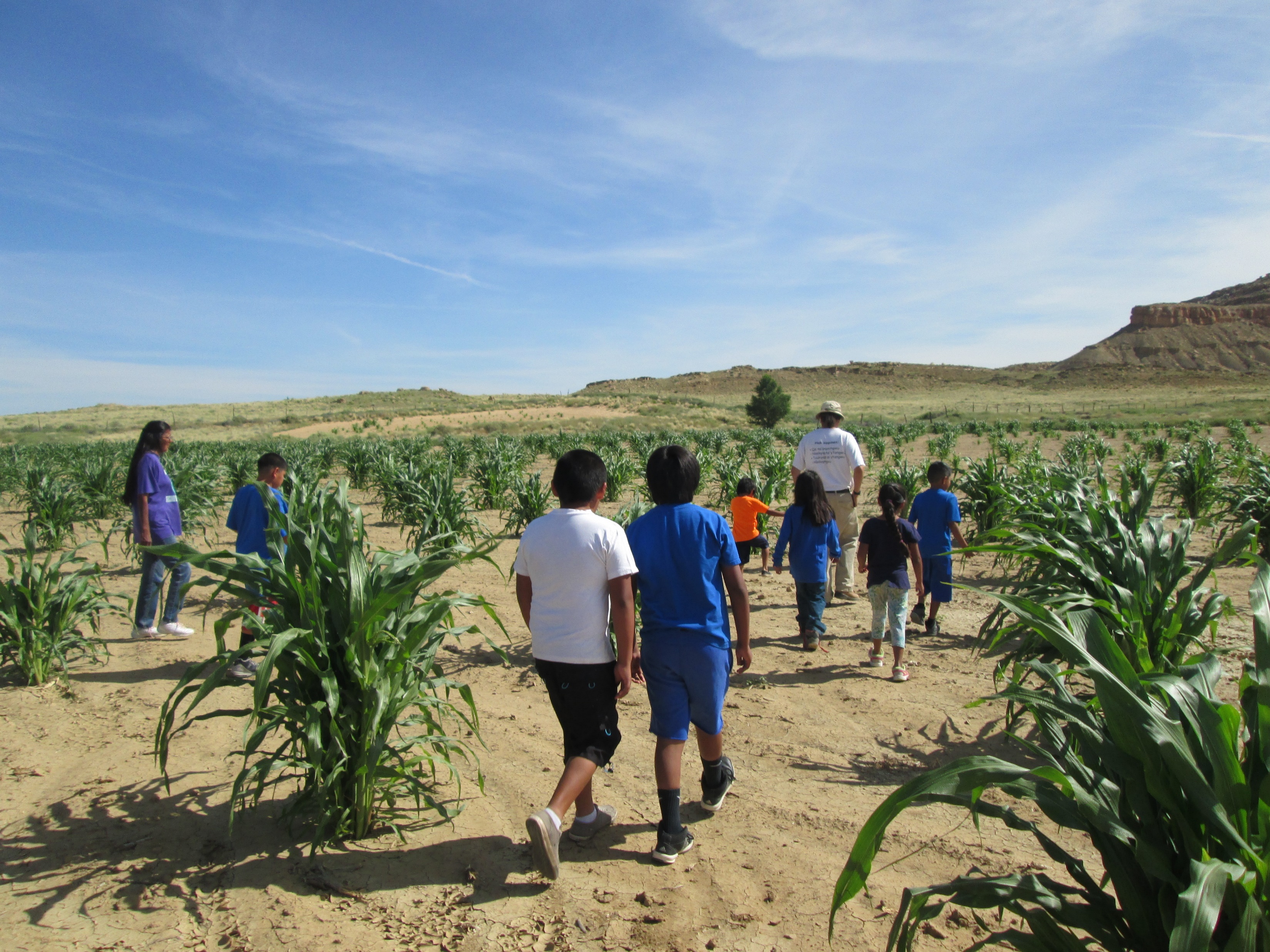 Example Topic Areas

Regenerative Agriculture
Renewable Energy
Fish and Wildlife
Forestry
Biodiversity
Traditional Ecological Knowledge
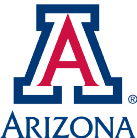 Featured Speaker
Co-Management of Federal Lands with 
Tribal Participation 

Pilar Thomas – Part-time Professor of Practice
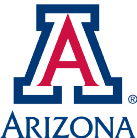 Adjourn
THANK YOU 

FOR YOUR COMMITMENT TO THE NRULPC and CLINIC!

Next Meeting – Fall 2023
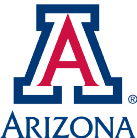 Lunch and Networking
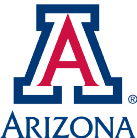 Special Event
Cowboys, Horse Soldiers, and College Kids – 
Playing Real Polo in the American West 

Tai Kreidler – Texas Tech University
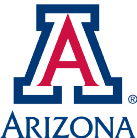